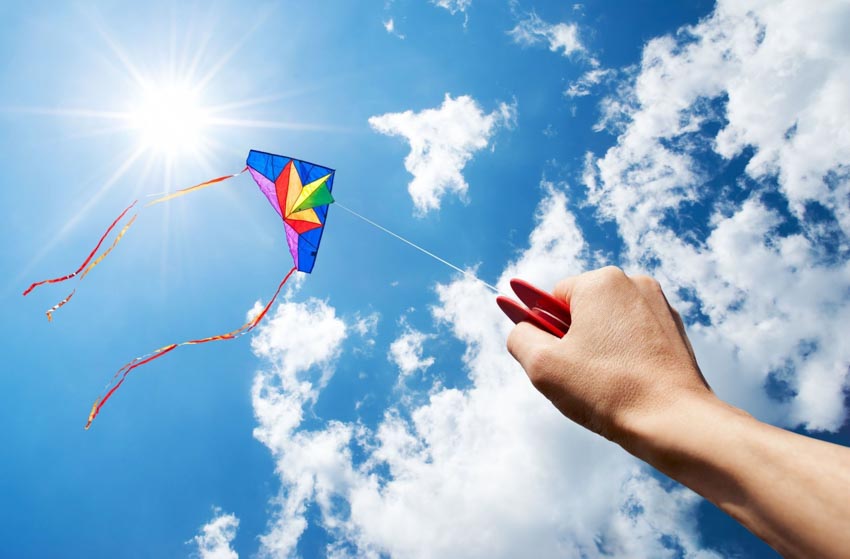 PHÒNG GIÁO DỤC VÀ ĐÀO TẠO QUẬN LONG BIÊN
TRƯỜNG THCS NGỌC THỤY
MÔN TOÁN 7 (CÁNH DIỀU )
GV: NGUYỄN THÙY LINH
NĂM HỌC: 2022 - 2023
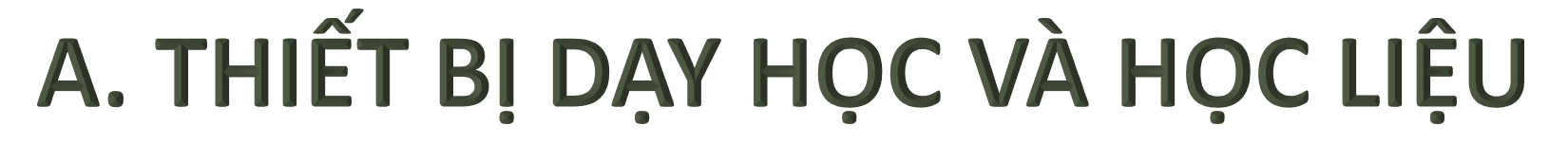 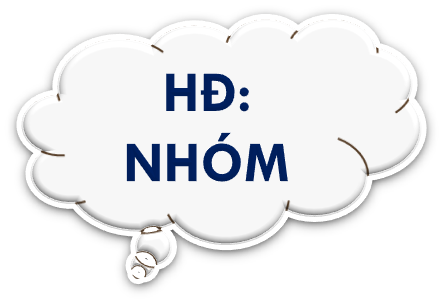 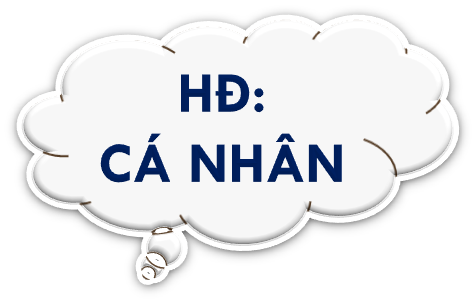 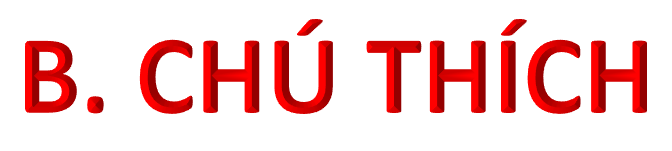 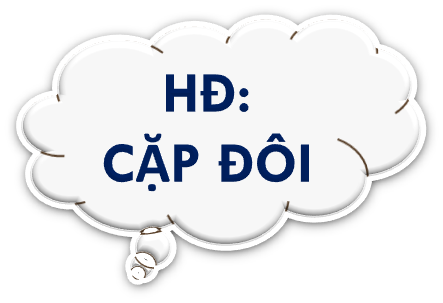 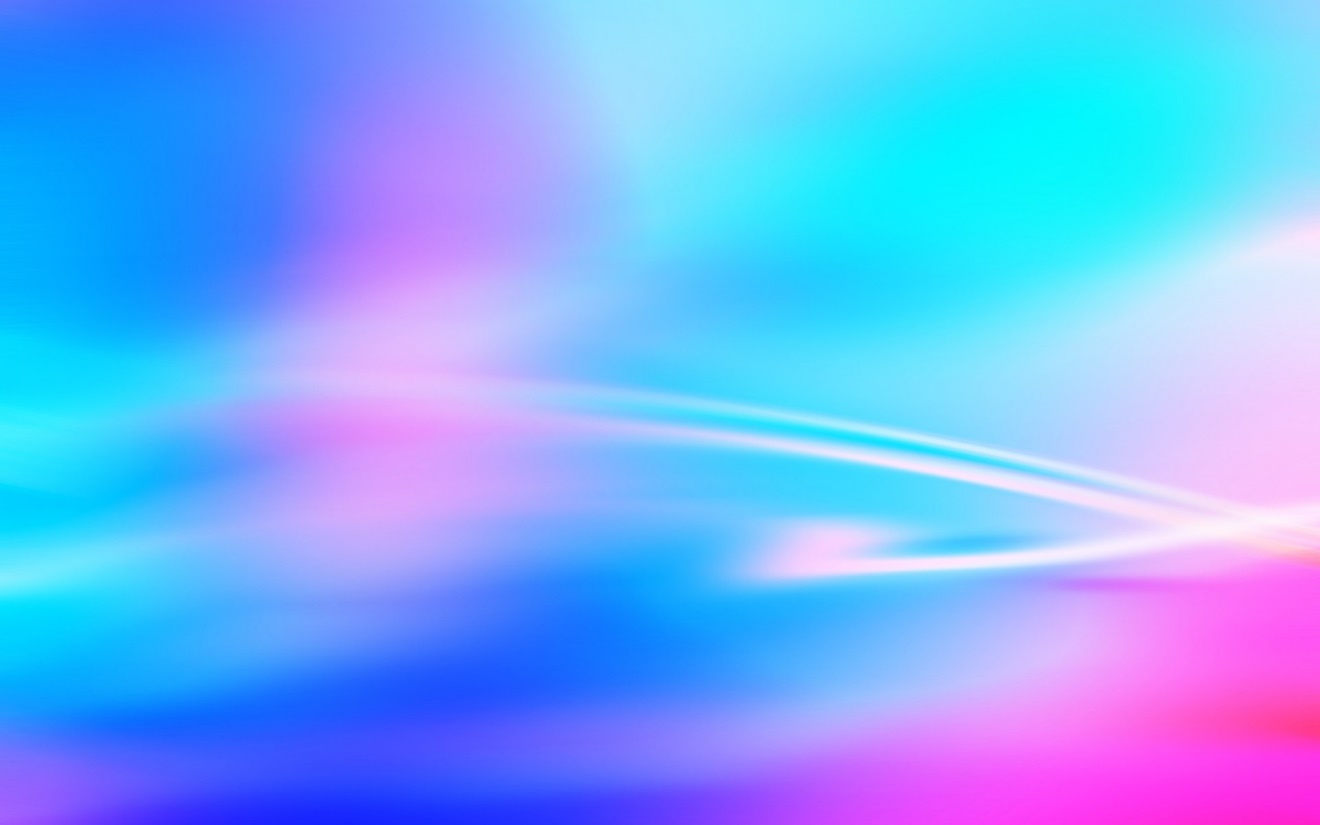 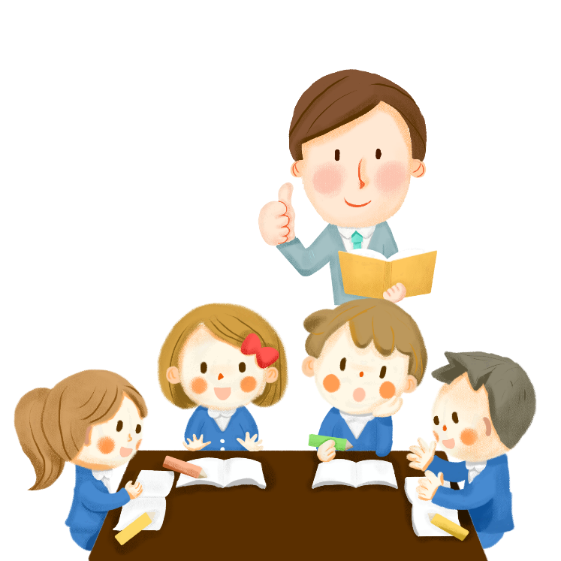 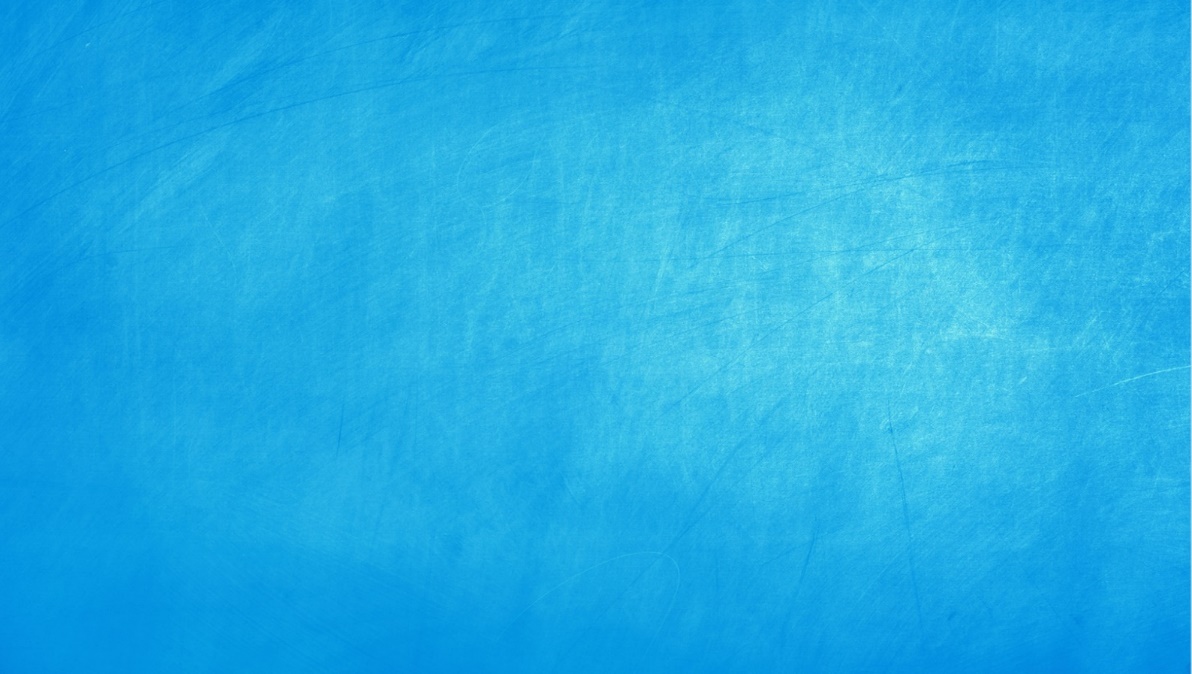 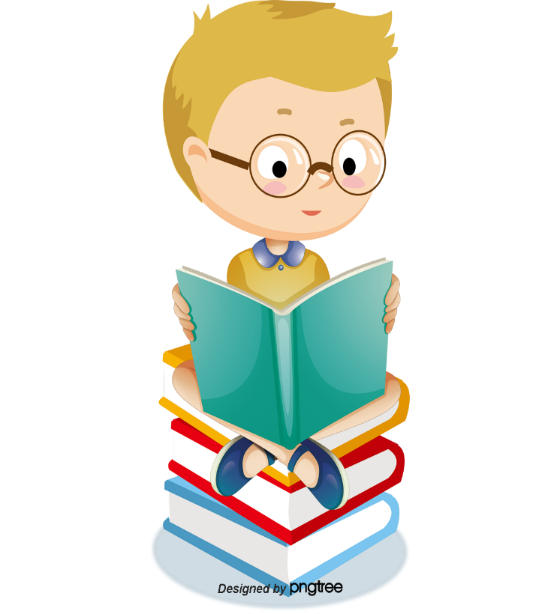 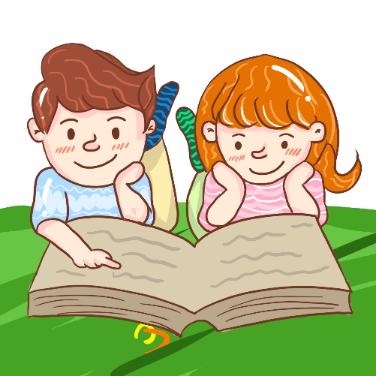 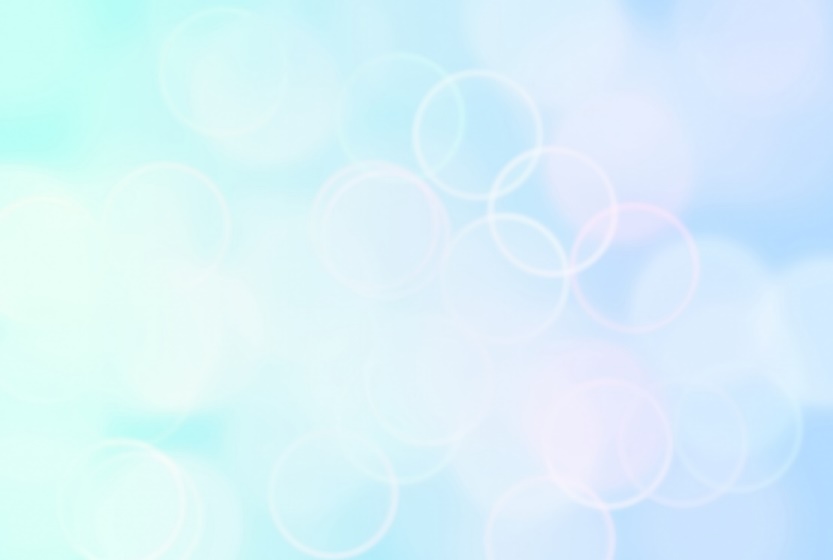 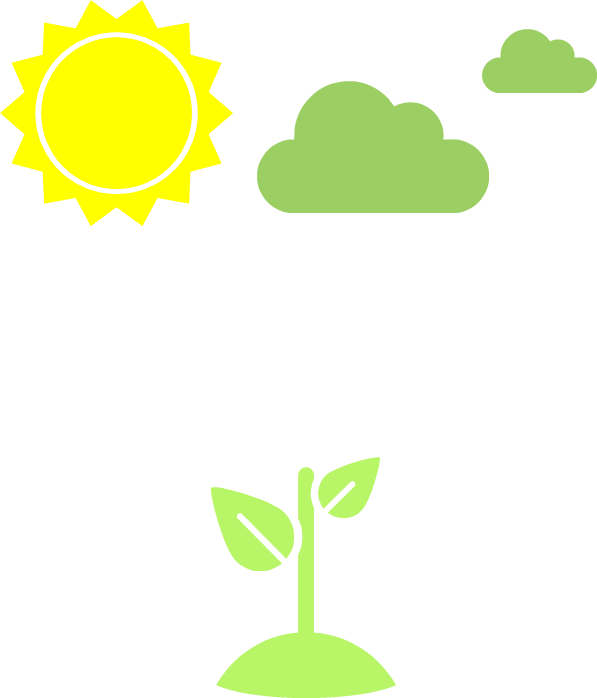 Hình thành kiến thức
Mở đầu
Vận dụng – Tìm tòi
Luyện tập
CÁC HOẠT ĐỘNG
HOẠT ĐỘNG
MỞ ĐẦU
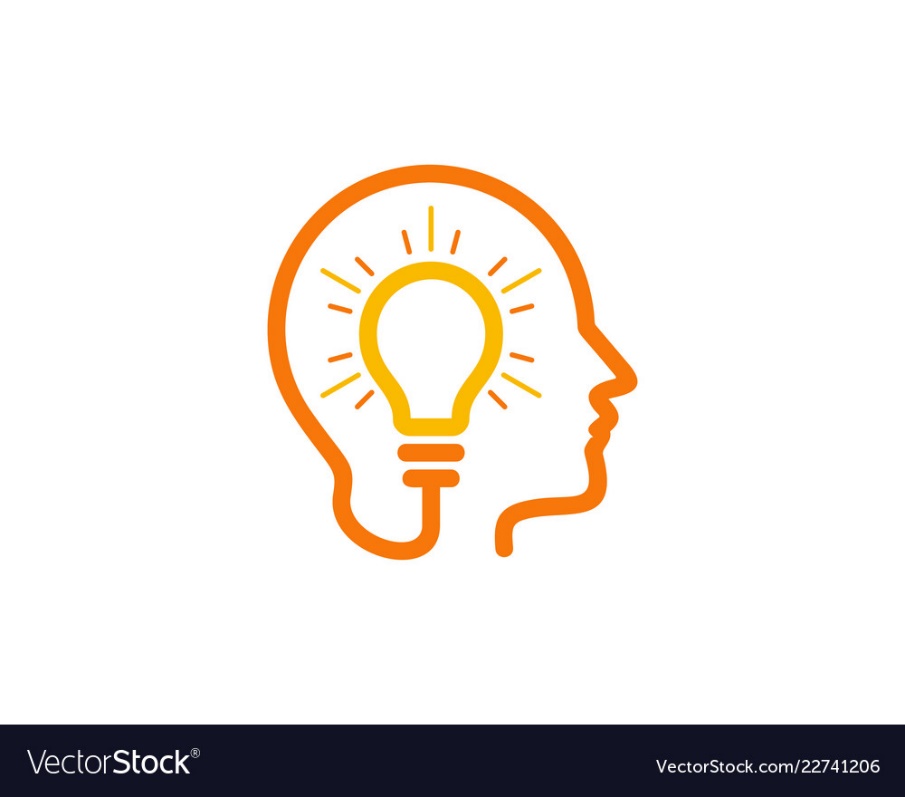 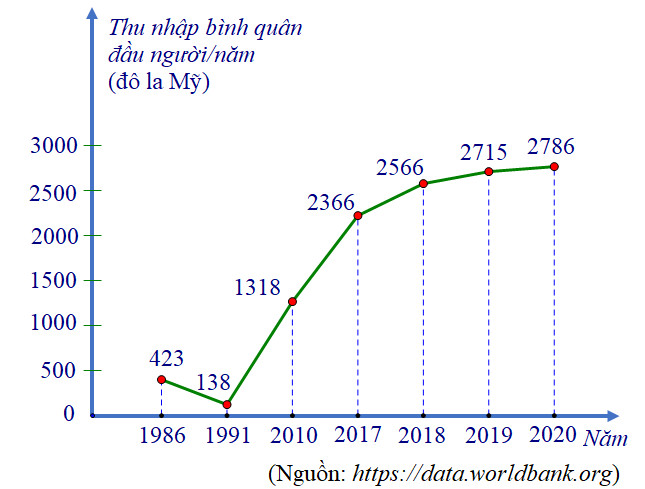 Biểu đồ hình 11, biểu diễn thu nhập bình quân đầu người của Việt Nam từ năm 1986 đến năm 2020. Biểu đồ ở hình 11 là loại biểu đồ gì?
Biểu đồ hình 11
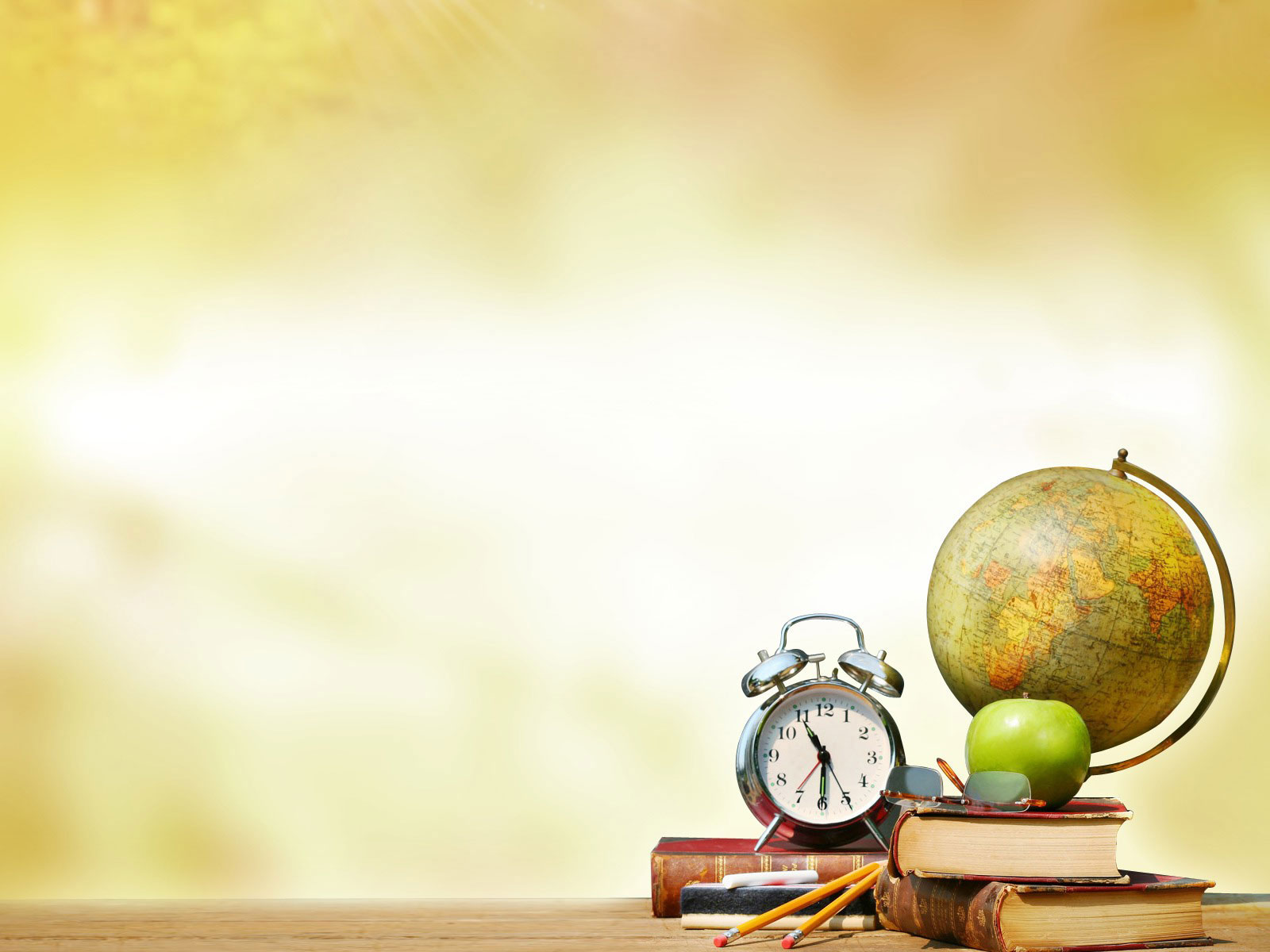 CHƯƠNG V
MỘT SỐ YẾU TỐ THỐNG KÊ VÀ XÁC SUẤT
Tiết 85
BIỂU ĐỒ 
ĐOẠN THẲNG
(Tiết 1)
MỤC TIÊU
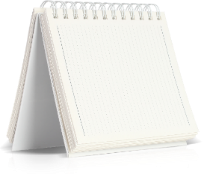 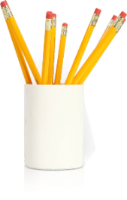 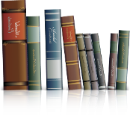 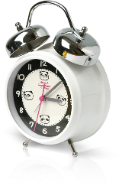 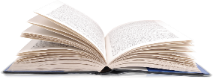 *) HS mô tả được đối tượng thống kê, tiêu chi thống kê, số liệu thống kê tương ứng với tiêu chí, từ đó phân tích được biểu đồ đoạn thẳng.
*) HS biểu diễn được dữ liệu thống kê theo nhiều cách khác nhau, chuyển dữ liệu thống kê được biểu diễn ở bảng thống kê sang dữ liệu thống kê được biểu diễn ở dạng biểu đồ đoạn thẳng.
*) HS biểu diễn được dữ liệu thống kê theo nhiều cách khác nhau, chuyển dữ liệu thống kê được biểu diễn ở dạng biểu đồ đoạn thẳng sang dữ liệu thống kê được biểu diễn bằng bảng thống kê.
*) HS hình thành kiến thức gắn với biểu đồ cụ thể.
- HS ghi nhớ: tên của một loại biểu đồ mới là biểu đồ đoạn thẳng; trục nằm ngang biểu diễn đối tượng thống kê, trục thẳng đứng biểu diễn tiêu chí thống kê.
- HS ghi nhớ ý nghĩa của biểu đồ đoạn thẳng.
HOẠT ĐỘNG
Hình thành kiến thức
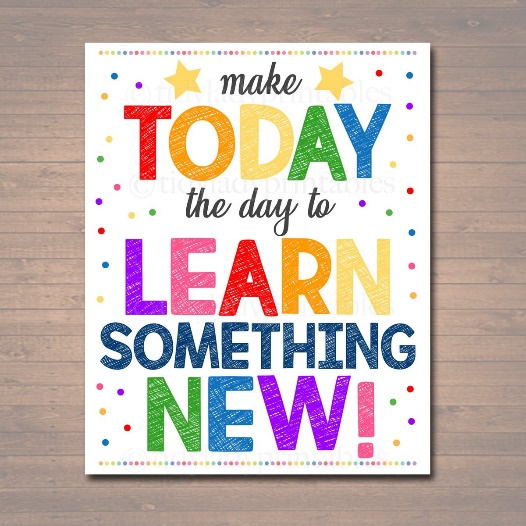 Tiết 1, Bài 3. BIỂU ĐỒ ĐOẠN THẲNG
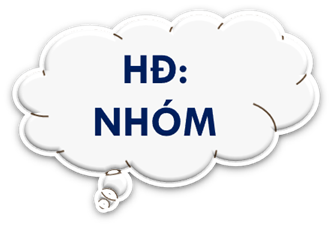 HOẠT ĐỘNG TRẢI NGHIỆM 1
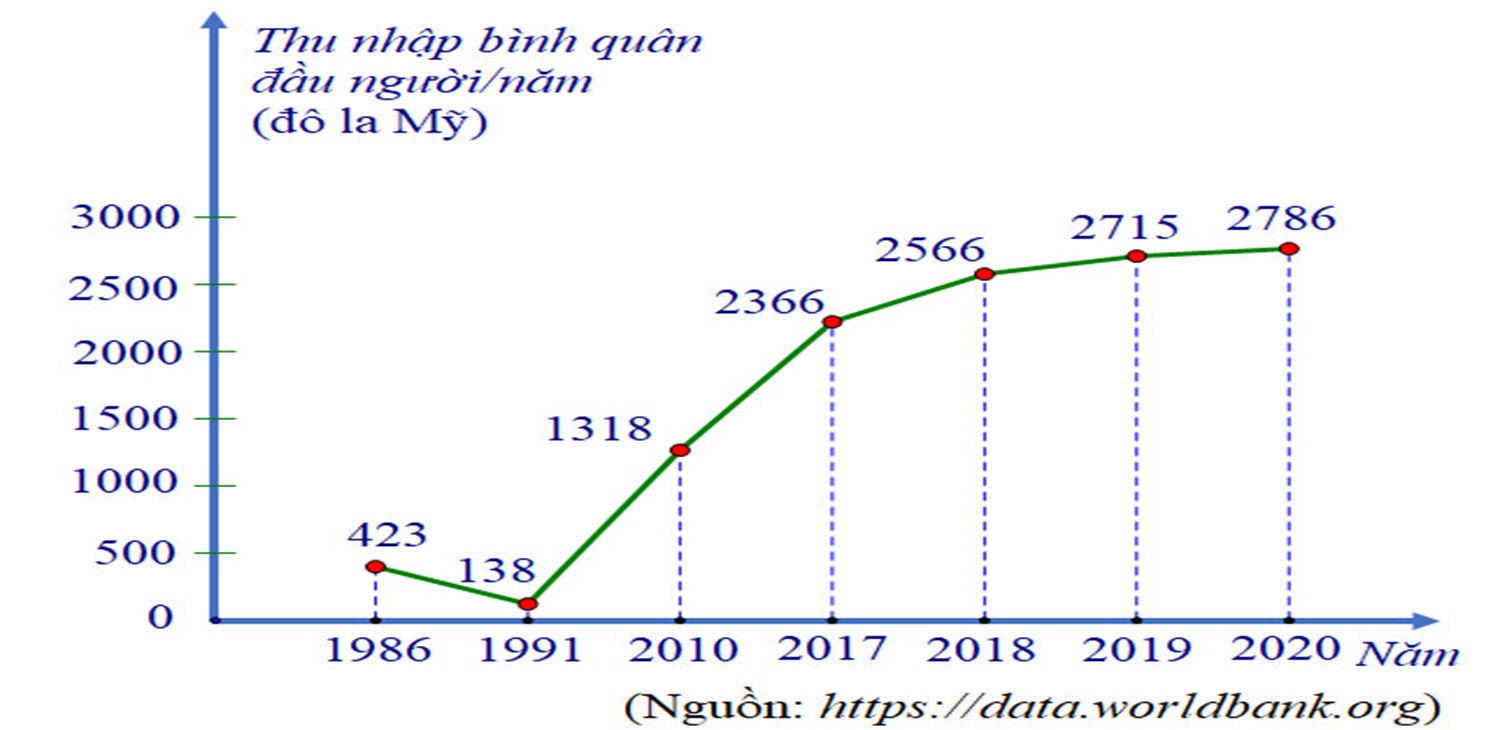 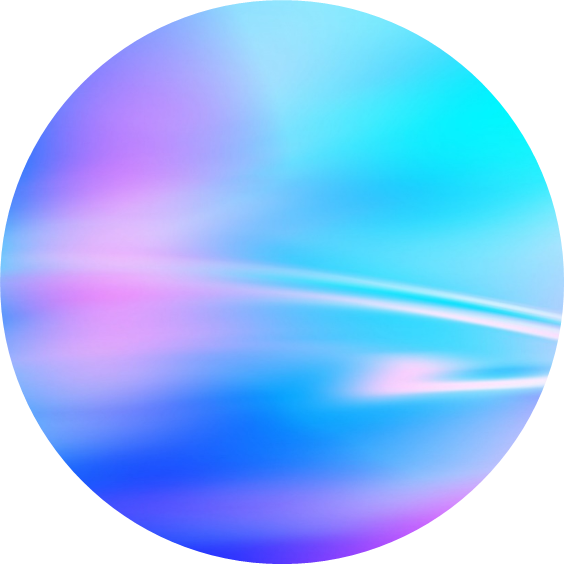 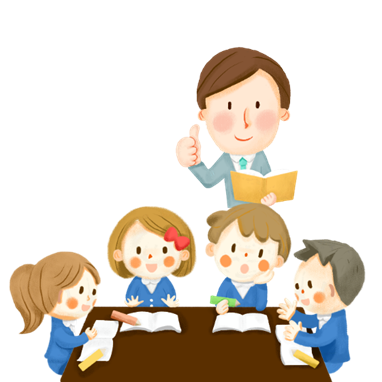 Thời gian 5 phút
Tiết 1, Bài 3. BIỂU ĐỒ ĐOẠN THẲNG
- Trục nằm ngang biểu diễn các đối tượng thống kê là các năm :1986, 1991, 2010,2017,2018,2019, 2020.
- Trục thẳng đứng biểu diễn tiêu chí thống kê là thu nhập bình quân đầu người/ năm của Việt Nam trong những năm nêu trên.
-  Đường gấp khúc gồm các đoạn thẳng nối liên tiếp 7 điểm. Mỗi điểm được xác định bởi năm thống kê và thu nhập bình quân đầu người / năm của Việt Nam trong năm đó.
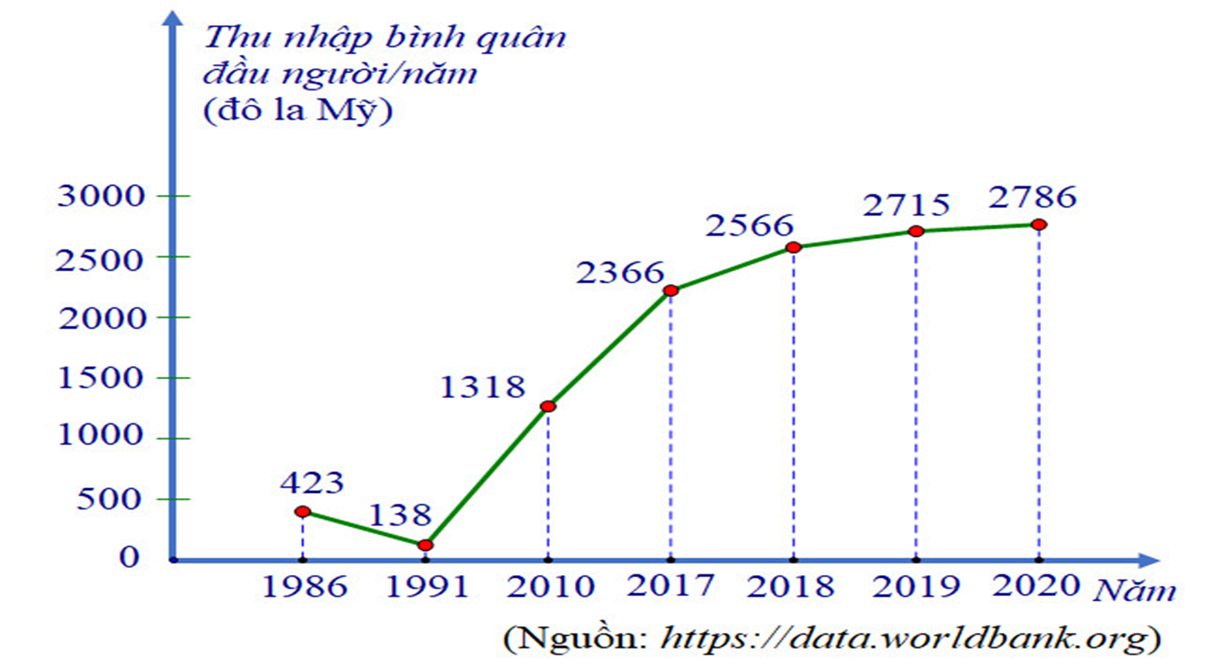 HOẠT ĐỘNG
Luyện tập – củng cố
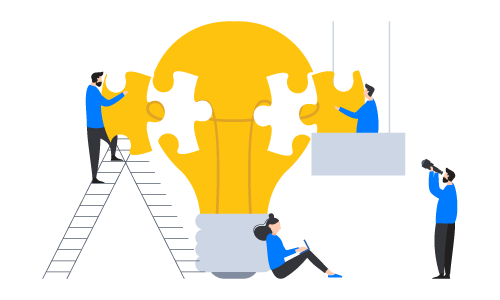 Tiết 1, Bài 3. BIỂU ĐỒ ĐOẠN THẲNG
Ví dụ 1(sgk tr 15): Biểu đồ hình 12 biểu diễn số học sinh đạt điểm giỏi trong bốn lần kiểm tra môn Toán của lớp 7A: lần 1, lần 2, lần 3, lần 4. Nêu số học sinh đạt điểm giỏi trong từng lần kiểm tra môn Toán của lớp 7A.
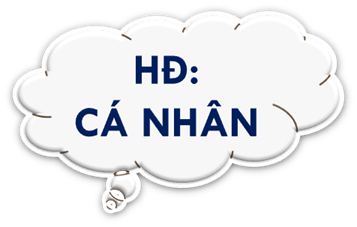 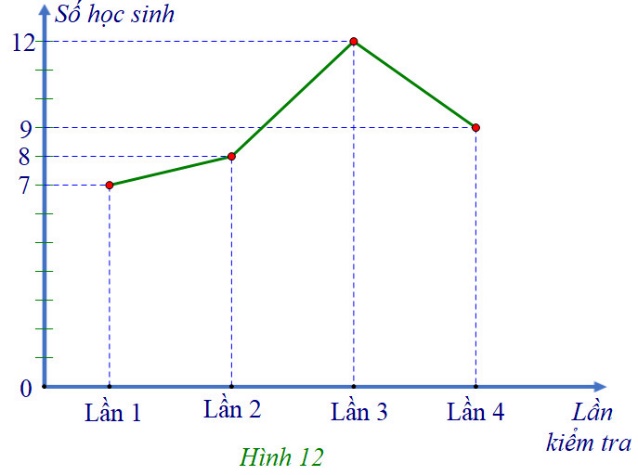 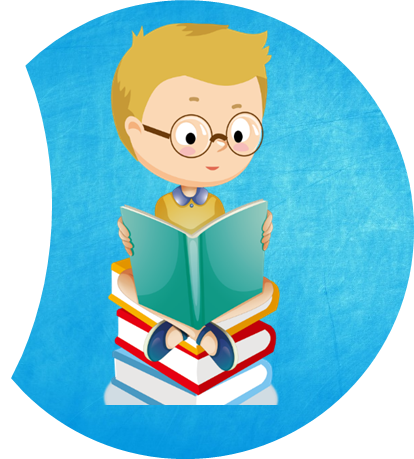 Thời gian 3 phút
Chú ý: 
Cũng như biểu đồ cột và biểu đồ cột kép, biểu đồ đoạn thẳng giúp chúng ta “ trực quan hóa” một tập hợp dữ liệu thống kê thông qua cách biểu diễn hình học tập dữ liệu đó.
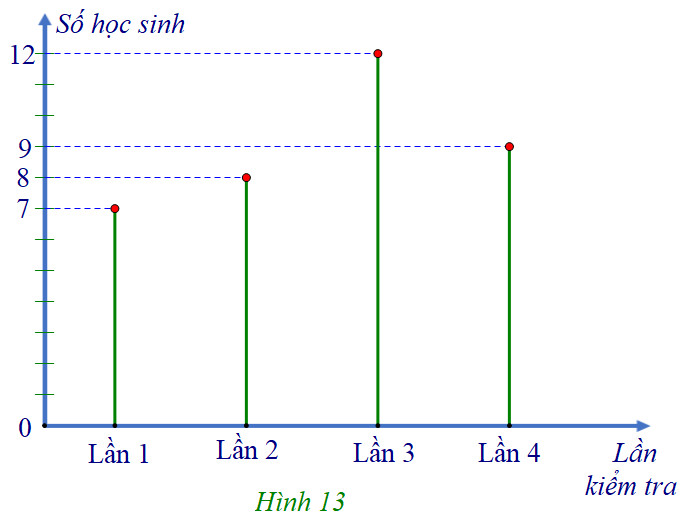 Người ta còn biểu diễn dữ liệu thống kê ở dạng biểu đồ tương tự biểu đồ cột, trong đó các cột được thay bằng các đoạn thẳng. Biểu đồ đó cũng gọi là biểu đồ đoạn thẳng, chẳng hạn xem biểu đồ ở Hình 13.
Ví dụ 2 (SGK – tr16): Chọn số liệu thích hợp cho ? trên hình 14 để nhận được biểu đồ đoạn thẳng biểu diễn số lượt khách đến cửa hang đó vào những thời điểm trong ngày đã nêu.
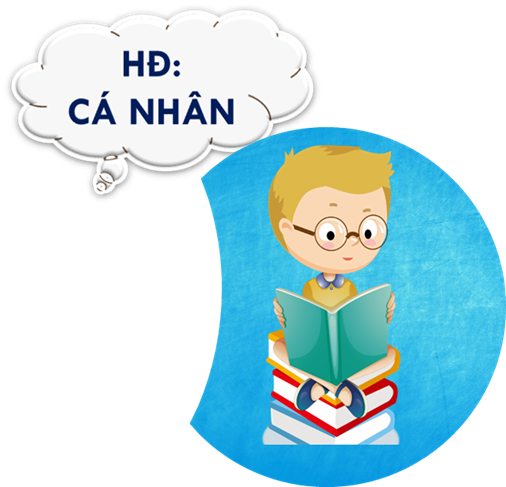 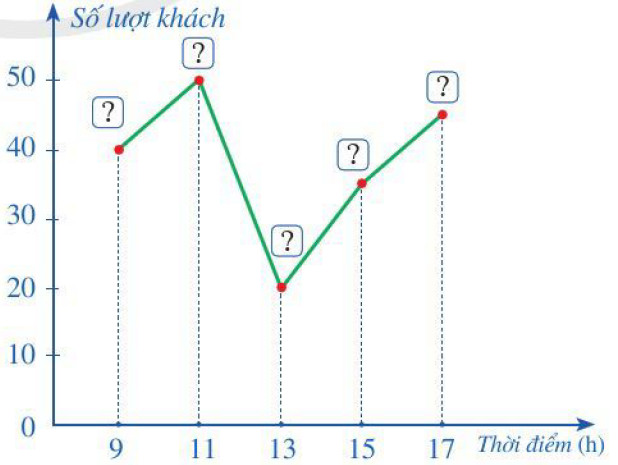 Thời gian 3 phút
Ví dụ 2(SGK – tr 16):
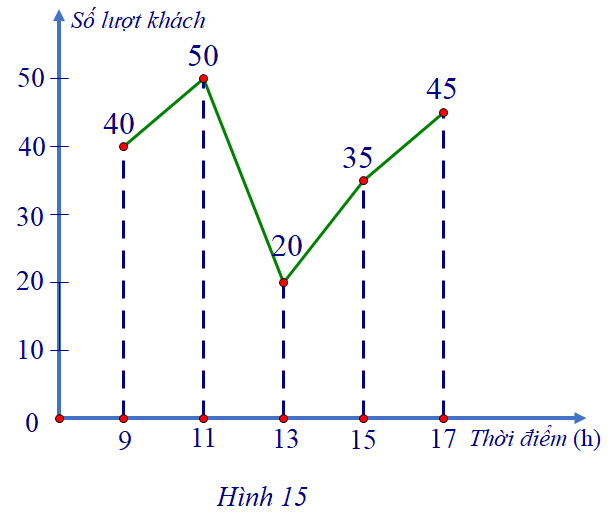 HOẠT ĐỘNG TRẢI NGHIỆM 2
Nêu một số dạng biểu diễn của một tập dữ liệu ?
Giải: 
Dữ liệu thống kê có thể biểu diễn ở những dạng khác nhau. Trong đó, có biểu đồ đoạn thẳng.
HOẠT ĐỘNG
VẬN DỤNG
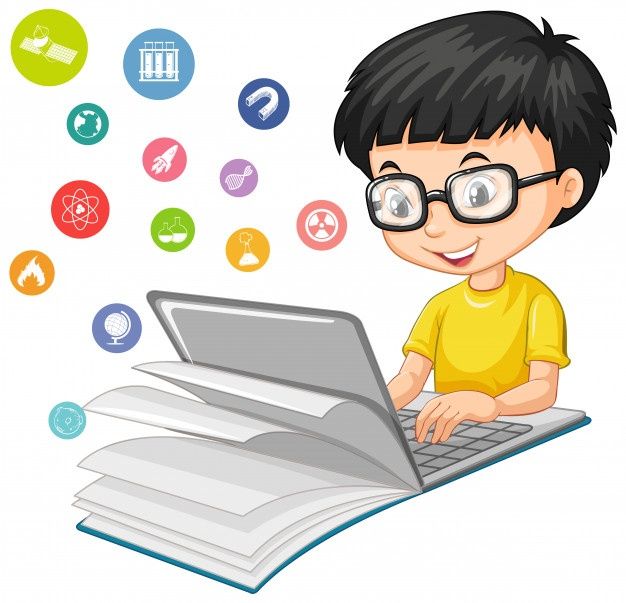 Ví dụ 3 ( SGK – tr 16): Biểu đồ đoạn thẳng ở hình 16 biểu diễn dân số của Thủ đô Hà Nội ở một số năm trong giai đoạn từ           đến           . 
Lập bảng số liệu thống kê của Hà Nội theo mẫu sau:
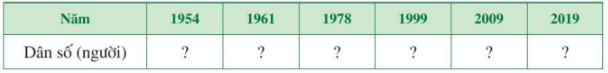 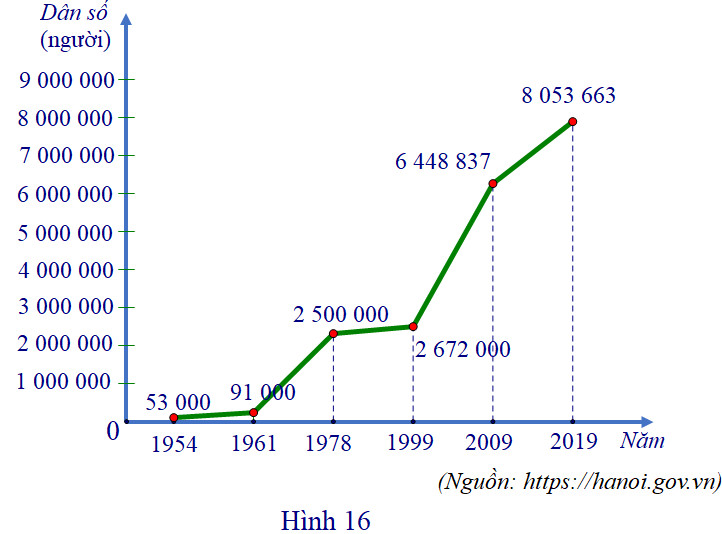 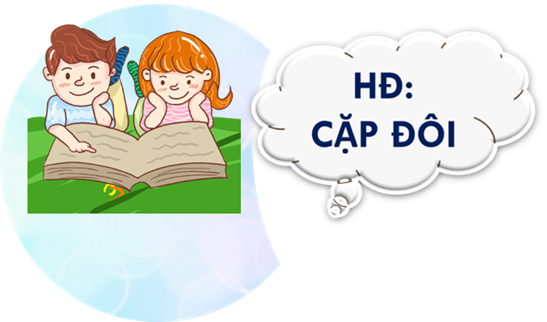 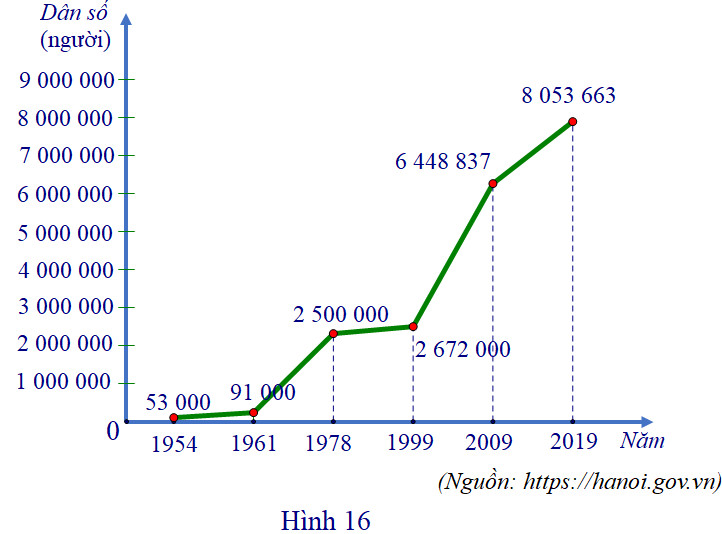 Ví dụ 3 (SGK – tr 16):
Giải :
Từ biểu đồ đoạn thẳng ở hình 16, ta có bảng số liệu sau :
Trò chơi
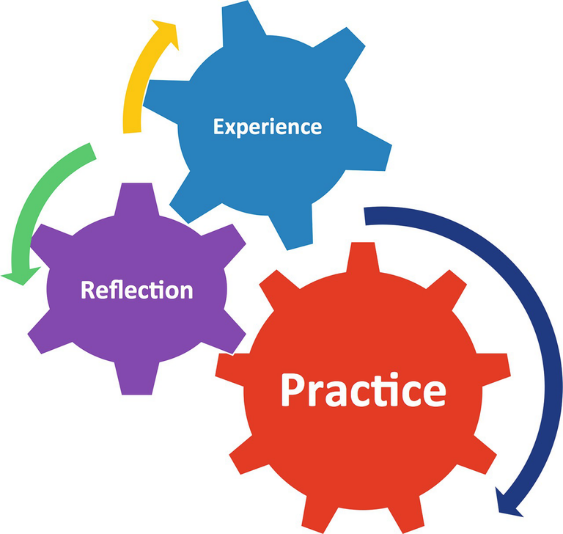 TRÒ CHƠI AI NHANH HƠN
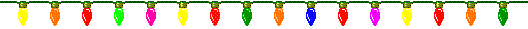 Mỗi nhóm được phát 4 thẻ bài. Sau khi giáo viên đọc xong câu hỏi, nhóm trưởng giơ lá bài tương ứng với các đáp án chọn (đáp án A thẻ màu đỏ; đáp án B thẻ màu xanh dương, đáp án C thẻ màu vàng, đáp án D thẻ màu xanh lá).
Giơ chậm sau khẩu lệnh hết giờ xem như sai.
Mỗi đáp án đúng được +10 điểm.Mỗi đáp án sai bị -5 điểm.
Sau câu hỏi cuối cùng, đội nhiều 
điểm nhất sẽ là đội chiến thắng.
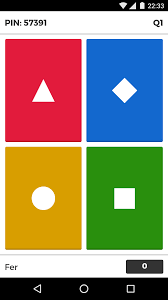 Cho biểu đồ đoạn thẳng biểu diễn chiều cao của cây hoa Hồng trong 5 ngày ( H 1.1).
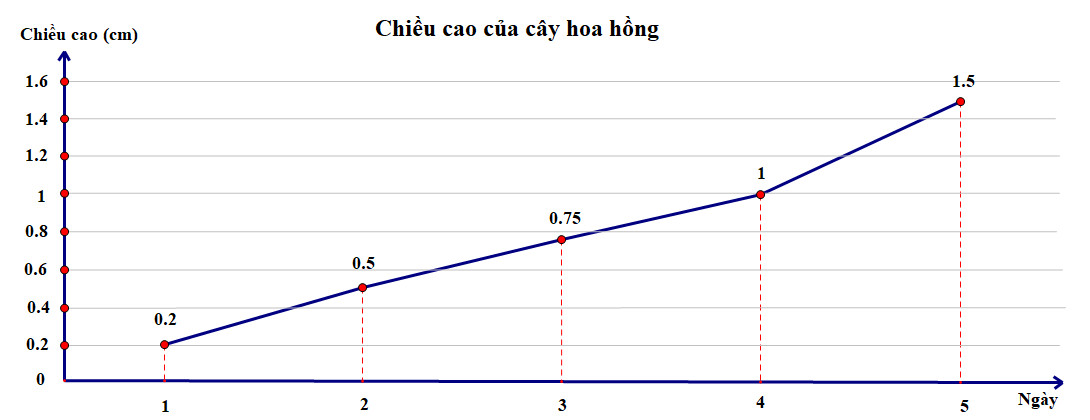 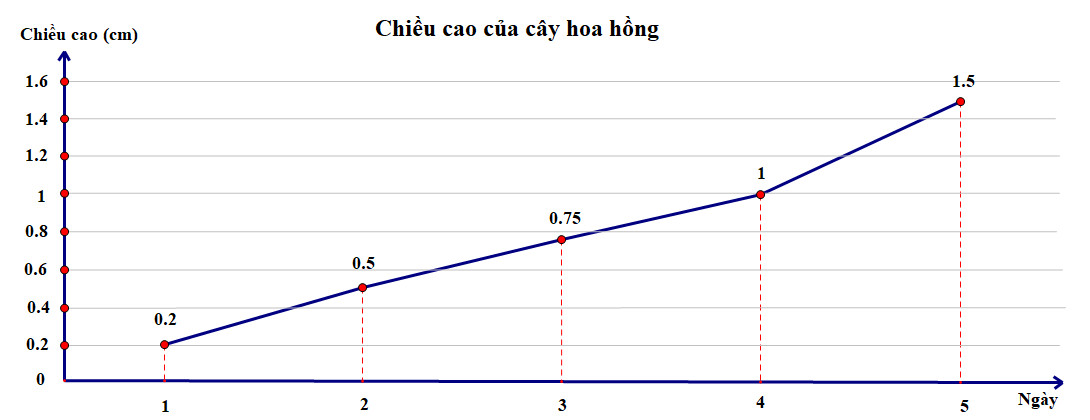 Câu 1: Chiều cao của cây hoa Hồng sau ngày thứ nhất là: 
A.        cm         B.      cm           C.         cm       D.    cm
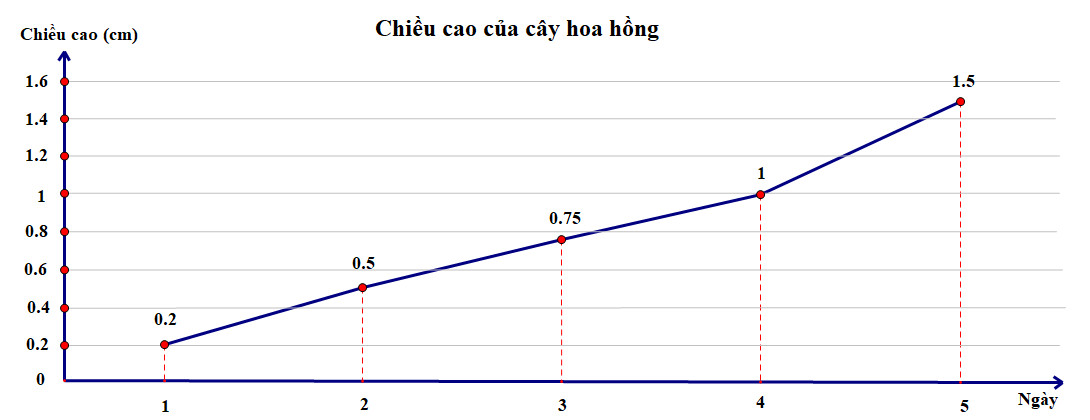 Câu 2: Chiều cao của cây hoa Hồng sau      ngày là: 
A.        cm         B.      cm           C.         cm       D.    cm
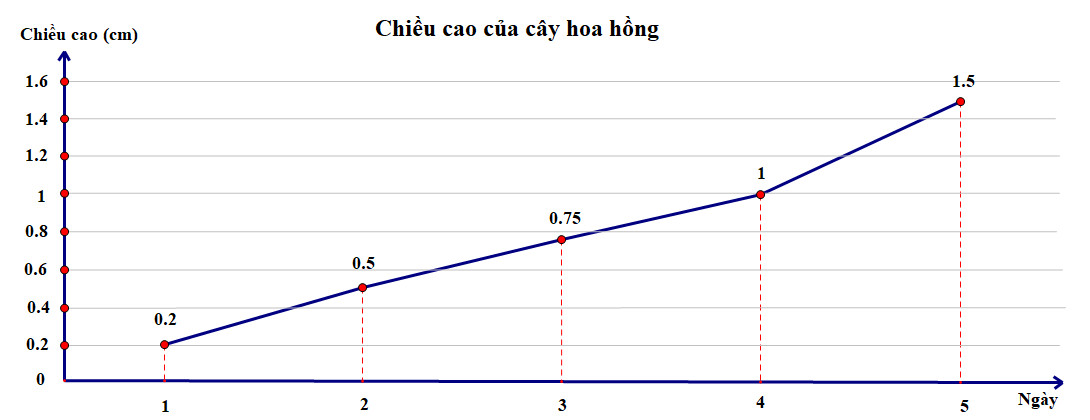 Câu 3: Ngày nào chiều cao của cây hoa Hồng tăng nhiều nhất so với các ngày còn lại
A.Ngày 1        B. Ngày 2           C. Ngày 5        D. Ngày 4
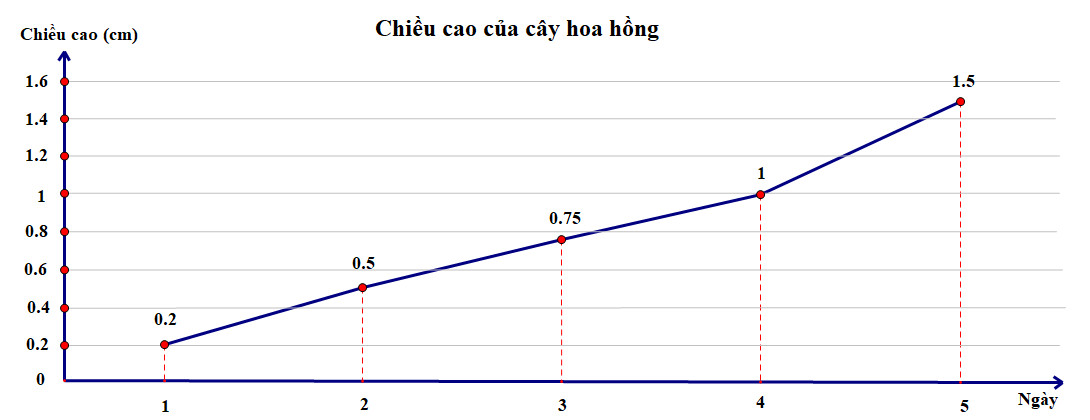 Câu 4:  Từ ngày thứ hai đến ngày thứ ba cây hoa Hồng tăng bao nhiêu cm.
A.0,3 cm        B. 0,5 cm           C. 0,75 cm        D. 0,25 cm
TRÒ CHƠI AI NHANH HƠN
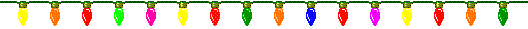 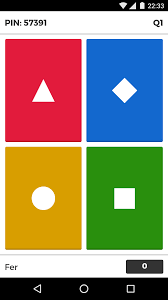 CHÚC MỪNG
ĐỘI CHIẾN THẮNG LÀ ĐỘI …
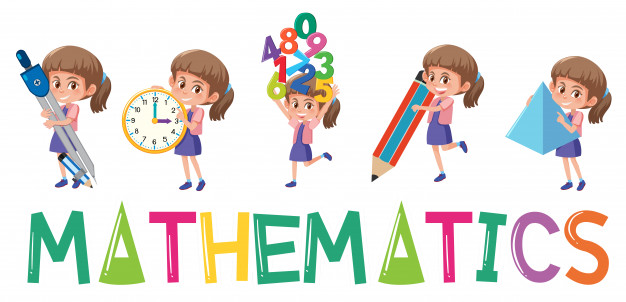 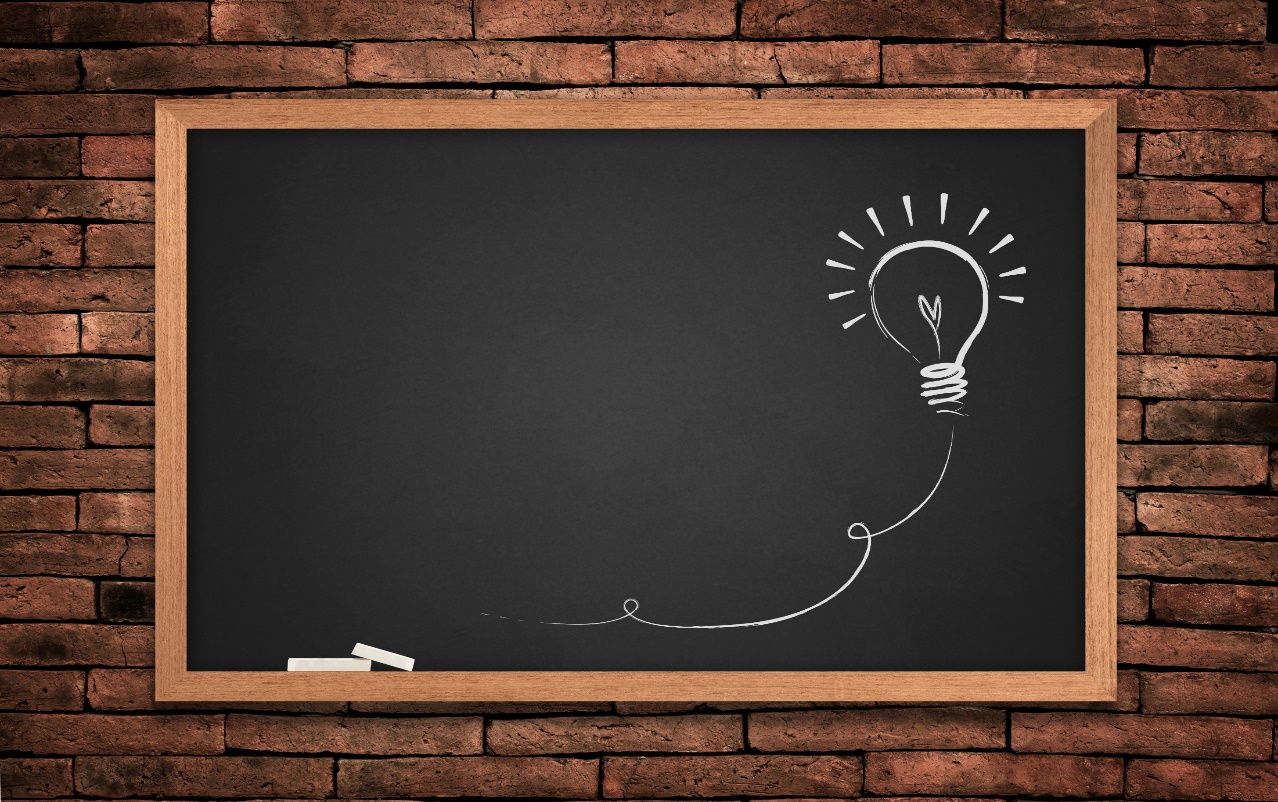 Hướng dẫn về nhà
- Ôn lại bài 
- Bài tập 1,2 ( sgk tr 18)
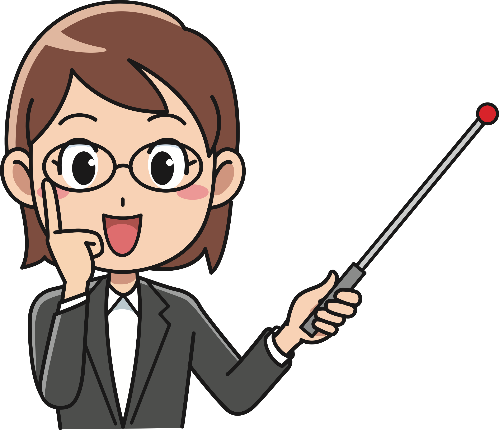 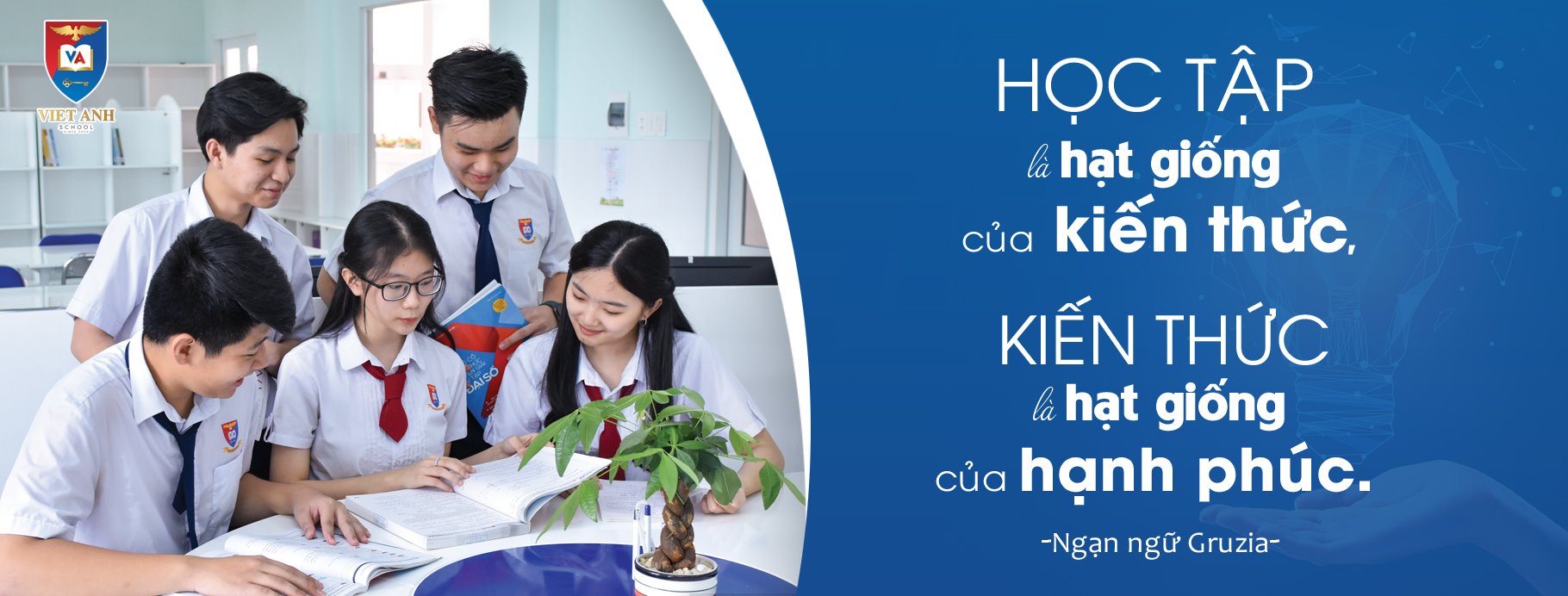